CURSO INTENSIVO DE CAPACITACION SOBRE REGULARIZACION DOMINIAL LEY N° 24374
LEGISLACION RELEVANTE
LEY NACIONAL N° 24.374 Y MODIFICATORIAS.

DECRETO REGLAMENTARIO N° 2815/96.

RESOLUCION N° 35/23 del la SHC (Ex Res. N° 33/12).
REQUISITOS
1. Posesión por causa lícita.

2. Ocupación pública, pacífica y continua del inmueble con anterioridad al 1 de enero de 2006.

3. Que el inmueble este edificado y tenga como destino principal el de casa habitación única y permanente.
LEGITIMADOS PARA INICIAR EL TRAMITE
1. Las personas físicas ocupantes originarios del inmueble de que se trate;

2. El cónyuge supérstite y sucesores hereditarios del ocupante originario que hayan continuado con la ocupación del inmueble; 

3. Las personas, que sin ser sucesores, hubiesen convivido con el ocupante originario, recibiendo trato familiar, por un lapso no menor a dos años anteriores a la fecha establecida por el artículo 1°, y que hayan continuado con la ocupación del inmueble; 

4. Los que, mediante acto legítimo fuesen continuadores de dicha posesión.
PRUEBA
DOCUMENTAL: La posesión y el tiempo de la posesión se prueba con toda documentación que permita identificar el vínculo entre el que pretende regularizar y el inmueble. Para ello en el documento debe constar fecha y domicilio del inmueble.

TESTIMONIAL: La declaración testimonial sirve como prueba complementaria, en ningún caso la prueba de los requisitos de la Ley podrán basarse exclusivamente en la prueba testimonial.
INICIO DEL TRÁMITE
LOS TRÁMITES SE INICIAN ANTE LOS R.N.R.D. HABILITADOS EN CADA PARTIDO.
DOCUMENTACION CATASTRAL Y REGISTRAL (SOLICITUD)
CEDULA Y PLANCHETA

INFORME DE DOMINIO
RELEVAMIENTOS
RELEVAMIENTO SOCIAL

RELEVAMIENTO TECNICO
               Topes valuatorios:
                                             Art. 6 inc “e” $ 2.308.800
                                             Art. 6 inc “h” $ 1.500.720
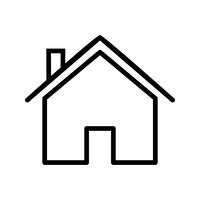 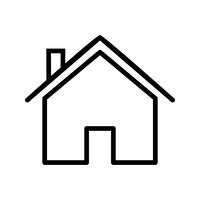 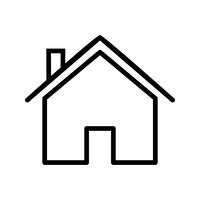 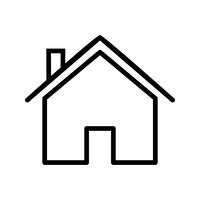 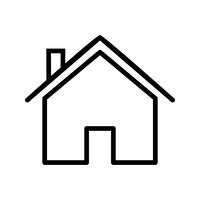 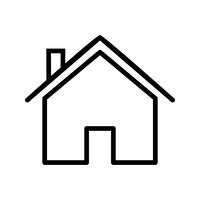 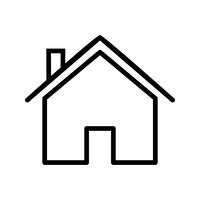 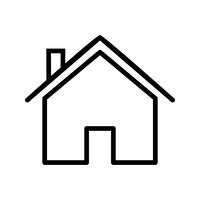 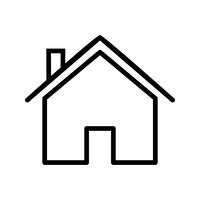 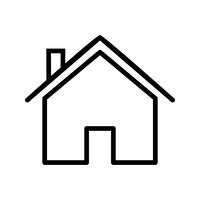 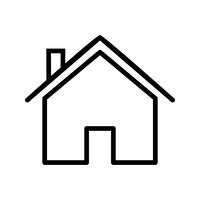 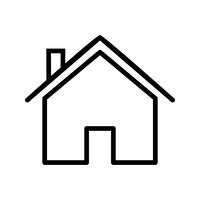 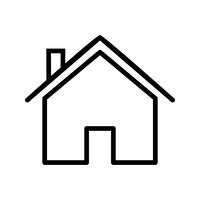 PUBLICACION DE EDICTOS
EDICTOS EN BOLETIN OFICIAL.

EDICTOS EN DIARIO ZONAL O RADIAL.
CITACION AL TITULAR DOMINIAL
SE DEBE REALIZAR AL ÚLTIMO DOMICILIO CONOCIDO .

CONSTANCIAS OBRANTES EN EL EXPEDIENTE;
OFICIO CNE O RENAPER (PERSONAS FISICAS);
OFICIO IGJ O DPPJ (PERSONAS JURIDICAS);
APLICACIÓN DEL APARTADO 6.1 DE LA RES. N° 35/23 (ex Res. N° 33/12)
OPOSICION
SE DEBE PRESENTAR POR ESCRITO EN EL DOMICILIO QUE  SE INDIQUE.

SE DEBE ACOMPAÑAR TODA LA DOCUMENTACION PROBATORIA.

SE DEBEN PRESENTAR TANTAS COPIAS COMO BENEFICIARIOS HAYA.

SE DEBE DAR TRASLADO AL BENEFICIARIO PARA QUE REALICE DESCARGO.

CUMPLIDO O VENCIDOS LOS PLAZOS SE ELEVA A LA AUTORIDAD DE APLICACIÓN PARA SU RESOLUCION.
PAGO DEL 1% (art 9 de la Ley N° 24.374)
SE PUEDE PAGAR EN CUOTAS.

SE PAGA EN EL BANCO PROVINCIA O ENTIDADES HABILITADAS.

TIENE QUE ESTAR TOTALMENTE INTEGRADO PREVIO A LA FIRMA DEL ACTA.
ELEVACION/VISADO
EN CUALQUIER ETAPA DEL PROCEDIMIENTO SE PUEDE ELEVAR EL EXPEDIENTE A LA AUTORIDAD DE APLICACIÓN CON NOTA EXPLICANDO EL MOTIVO.

UNA VEZ CUMPLIDO CON EL PROCEDIMIENTO SE DEBE ELEVAR EL EXPEDIENTE PARA SU VISADO.
VISADO
EL NOTARIO PODRA OPTAR POR REMITIR EL EXPEDIENTE:
FISICO
DIGITALIZADO
DOCUMENTACION A DIGITALIZAR(Apartado 8.5.4 de la Res. N° 35/23)
Formulario de Solicitud de Acogimiento/DDJJ
Documento de identidad del beneficiario 
Calificación - Certificación Notarial de la documentación probatoria 
Cedula catastral 
Plancheta catastral 
Planilla de Relevamiento Técnico 
Constancia de Pago 1% 
Planilla de Relevamiento Social
Informe de dominio 
Edictos Boletín Oficial 
Edictos diario o radio zonal
Documentación de la cual se extrae el domicilio para notificar al titular dominial
Citación al titular dominial
En su caso, nota por la que se explique el motivo por el cual se prescinde de la notificación al titular de dominio.
ENTREGA DE LA ESCRITURA
UNA VEZ INSCRIPTA EL ACTA EN EL REGISTRO DE LA PROPIEDAD, LA MISMA QUEDA EN CUSTODIA DE LA SUBSECRETARIA.

LAS ESCRITURAS SE ENTREGAN EN ACTO PUBLICO.
SUBSECRETARIA DE HABITAT DE LA COMUNIDADDIAGONAL 73 N° 1568 ESQ 56 LA PLATA0800-222-8028 / 0221-427-2266 INT 132/158sst.gnotarial@gmail.com